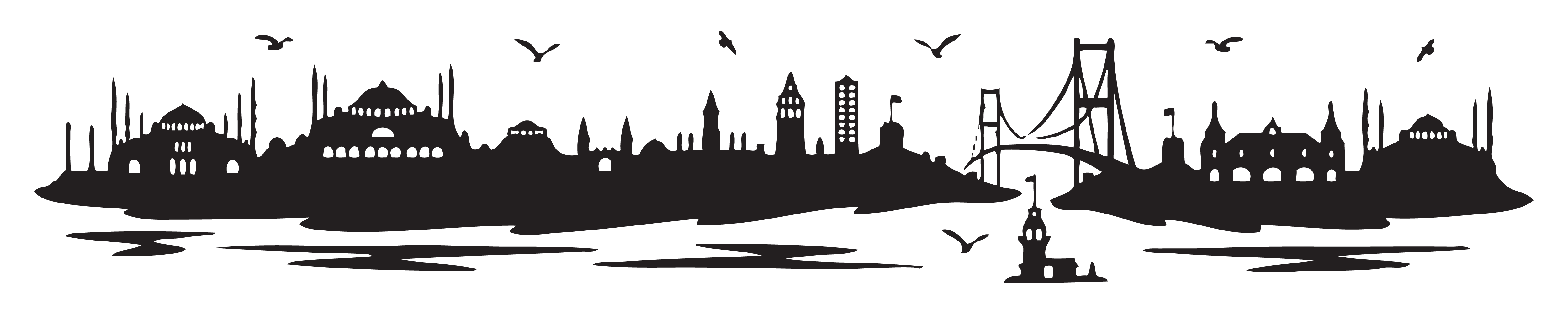 TURKISH 1(UHF1271)GENİŞ ZAMAN & ÜNLÜ UYUMUPRESENT TENSE & VOWEL HARMONY
Centre for Modern Languages and Human Sciences
Dr. Fatkhiddin Mansurov
fatkhiddin@ump.edu.my
GENİŞ ZAMAN-PRESENT TENSE
“Ek fiil” (TO BE) is added after nouns to make them proper noun sentences. It is the equivalent of am, is and are in English.

“Ek fiil” s are : - in, - sin, - iz, - siniz, - ler


“Ek fiil” (TO BE) is compatible with vowel harmony.
ÜNLÜ UYUMU – VOWEL HARMONY
If the last sound of the noun is “a” or “ı” there will be “ı” in the suffix;

BEN NASIL+IM
SEN NASIL+SIN
O NASIL ___

BİZ NASIL+IZ
SİZ NASIL+SINIZ
ONLAR NASIL+LAR
ÜNLÜ UYUMU – VOWEL HARMONY
If the last sound of the noun is “e” or “i” there will be “i” in the suffix;

BEN ÖĞRETMEN+İM
SEN ÖĞRETMEN +SİN
O ÖĞRETMEN ___

BİZ ÖĞRETMEN +İZ
SİZ ÖĞRETMEN +SİNİZ
ONLAR ÖĞRETMEN +LER
ÜNLÜ UYUMU – VOWEL HARMONY
If the last sound of the noun is “o” or “u” there will be “u” in the suffix;

BEN YORGUN+UM
SEN YORGUN +SUN
O YORGUN ___

BİZ YORGUN +UZ
SİZ YORGUN +SUNUZ
ONLAR YORGUN +LAR
ÜNLÜ UYUMU – VOWEL HARMONY
If the last sound of the noun is “ö” or “ü” there will be “ü” in the suffix;

BEN ÜZGÜN+ÜM
SEN ÜZGÜN +SÜN
O ÜZGÜN ___

BİZ ÜZGÜN +ÜZ
SİZ ÜZGÜN +SÜNÜZ
ONLAR ÜZGÜN +LER
THE CONNECTIVE LETTER “Y”
If a word ends with a vowel and if it takes a suffix that starts with a vowel, the connective letter “y” comes in between.

İYİ + Y + İM
MUTLU + Y + UM
HASTA + Y + IM
EV ÖDEVİHOMEWORK ASSIGNMENT
To write three examples for each VOWELS in Turkish;
BAŞARILAR...
TEŞEKKÜRLER...